EPISODE 2  pages 6 à 11rappel du lexique
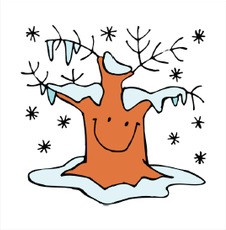 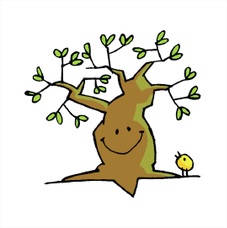 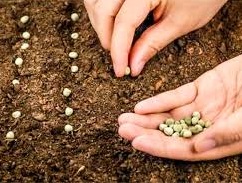 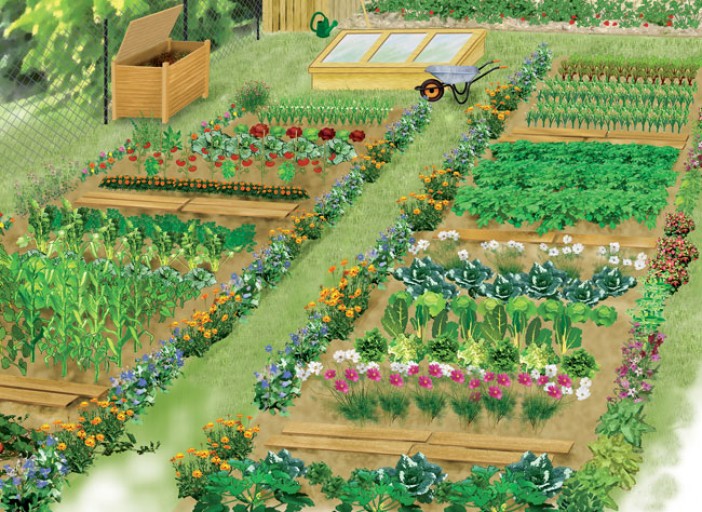 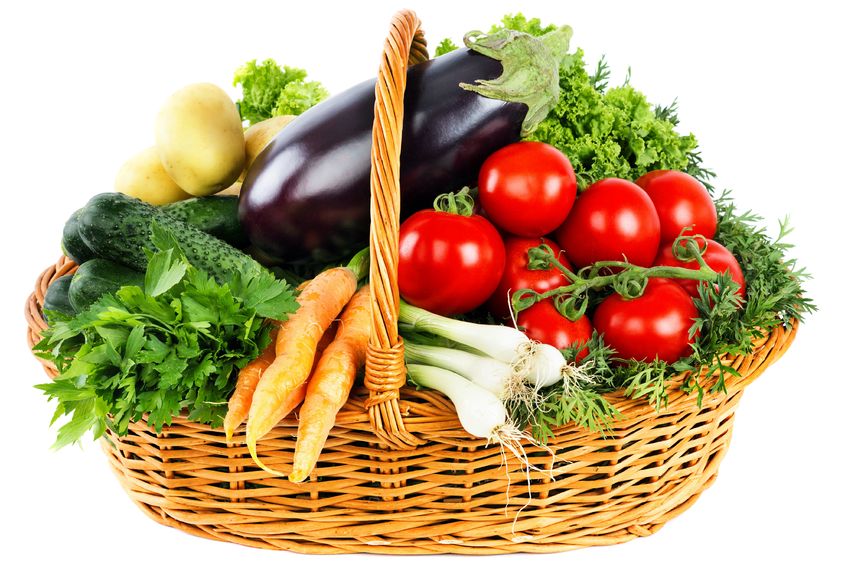 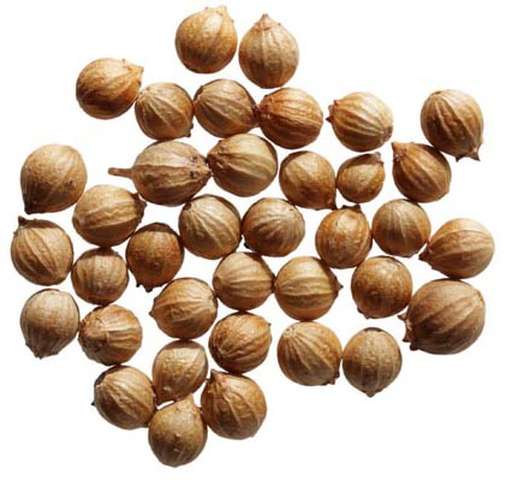 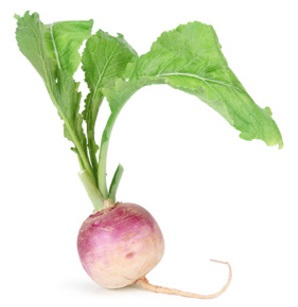 Après le long hiver russe, la neige avait fondu, le printemps était revenu. Il était temps de semer les légumes au potager.
Les nouvelles images du lexique
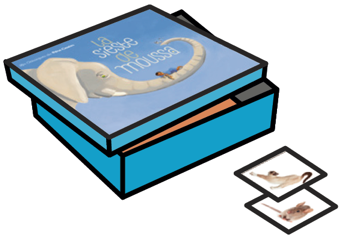 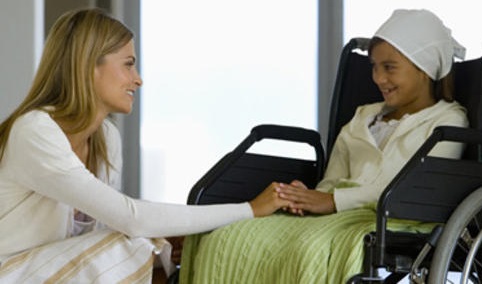 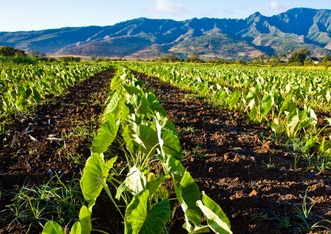 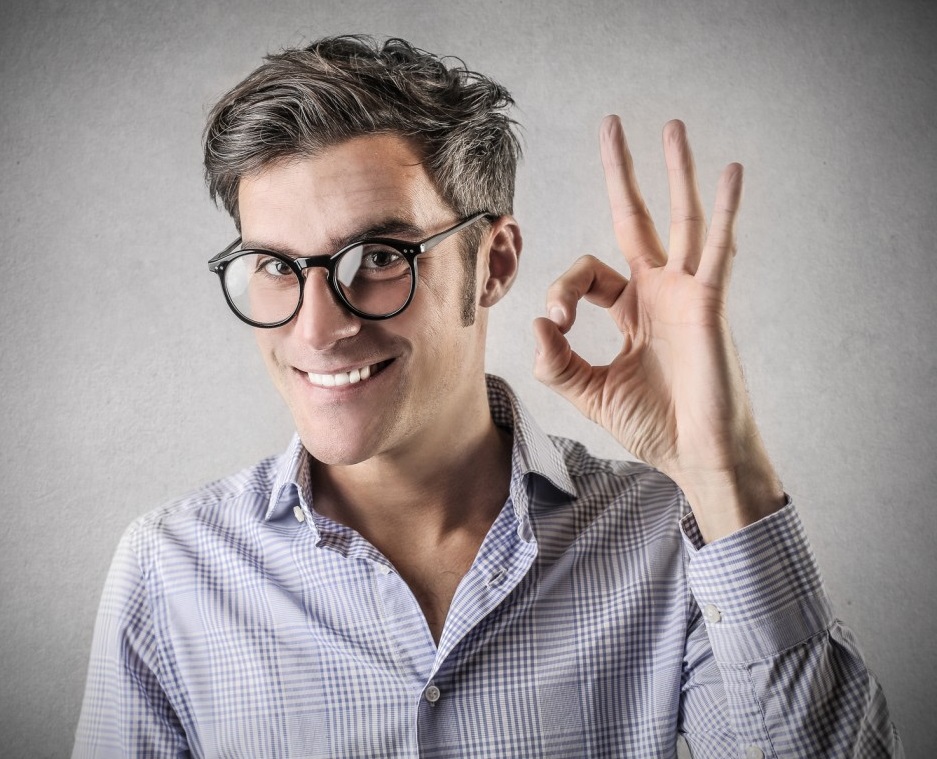 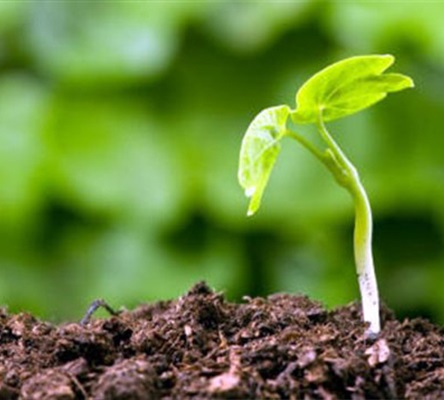 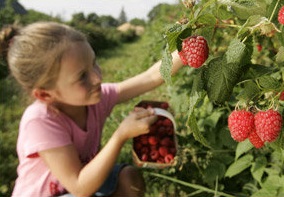 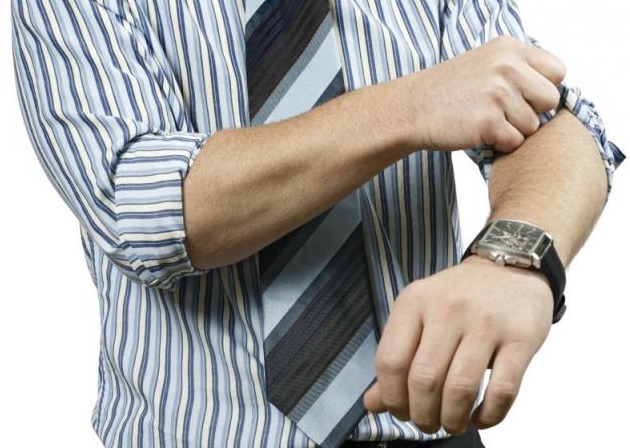 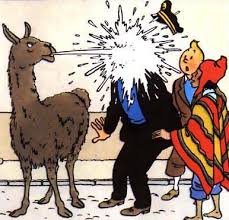 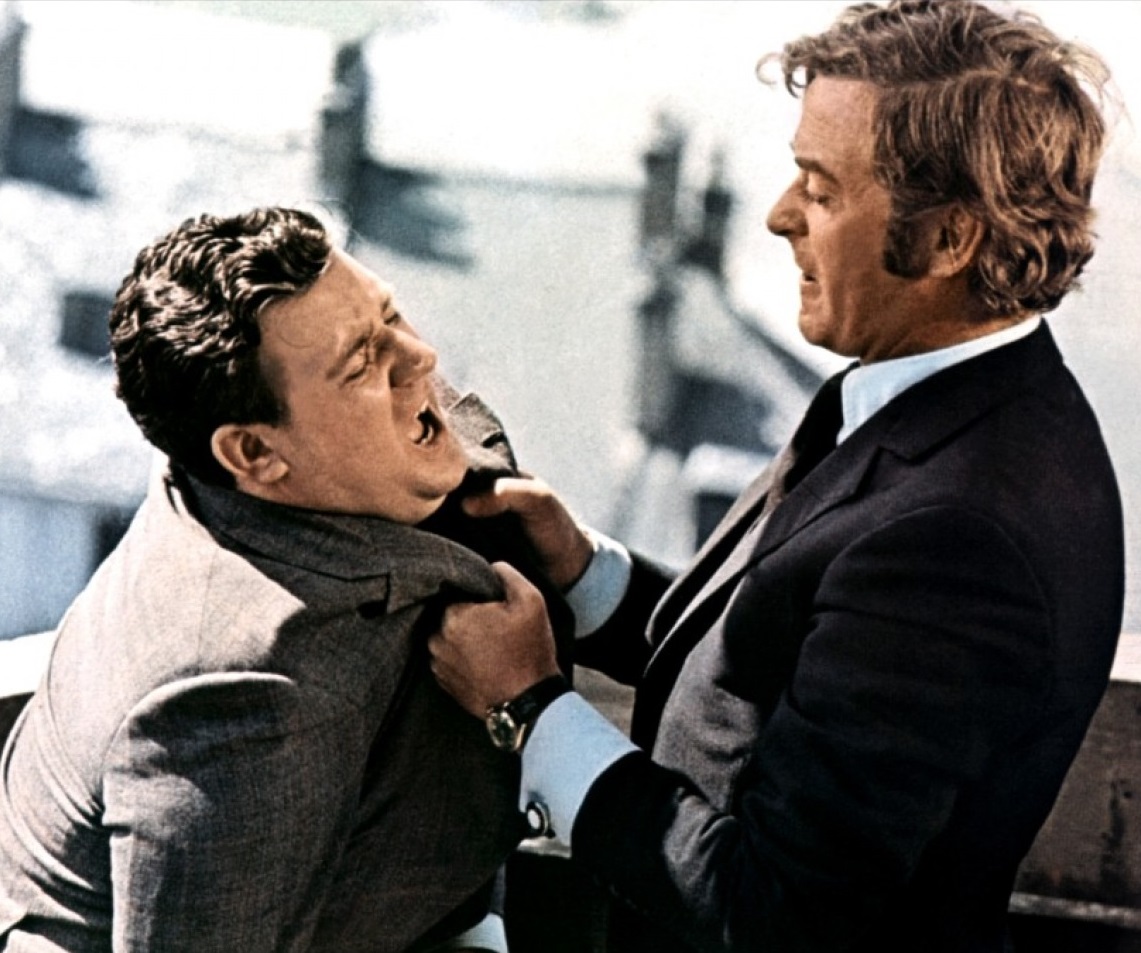 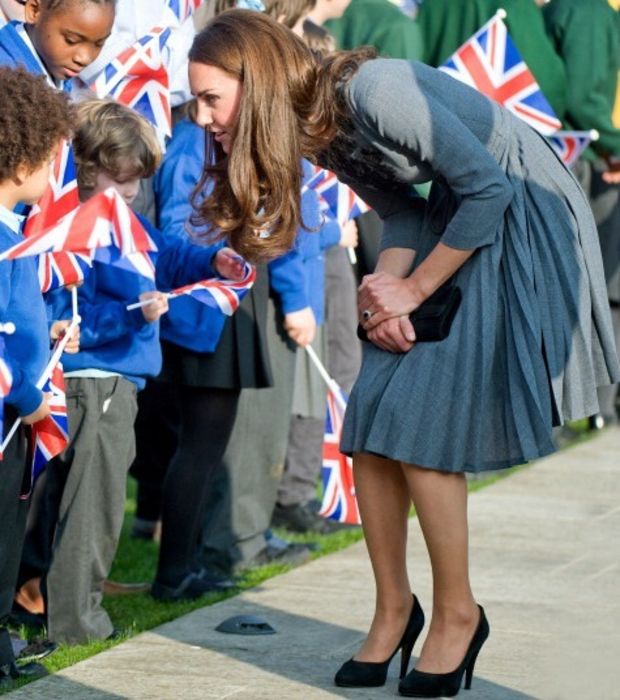 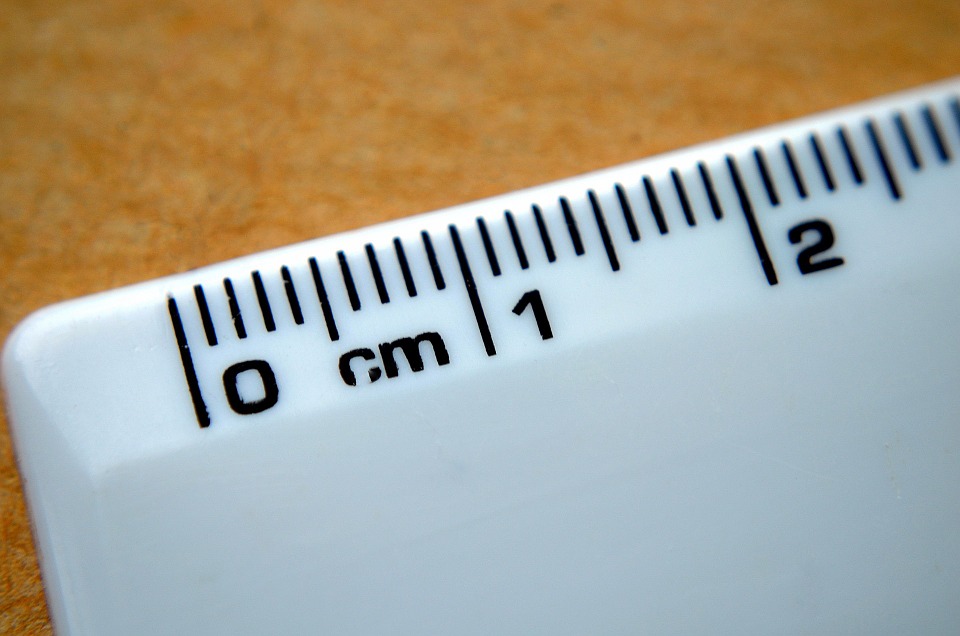 Raconter la suite de l’histoire
Le grand-père prit soin de ses plantations.Le navet, surtout, lui donnait de la satisfaction.Il poussait plus vite que tous les autres légumes.
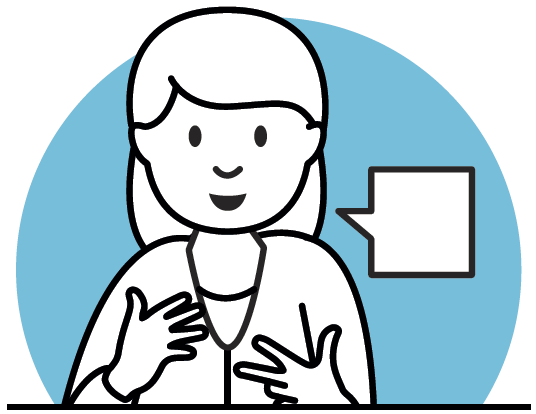 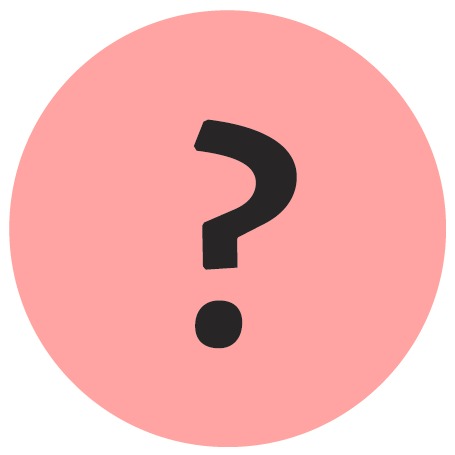 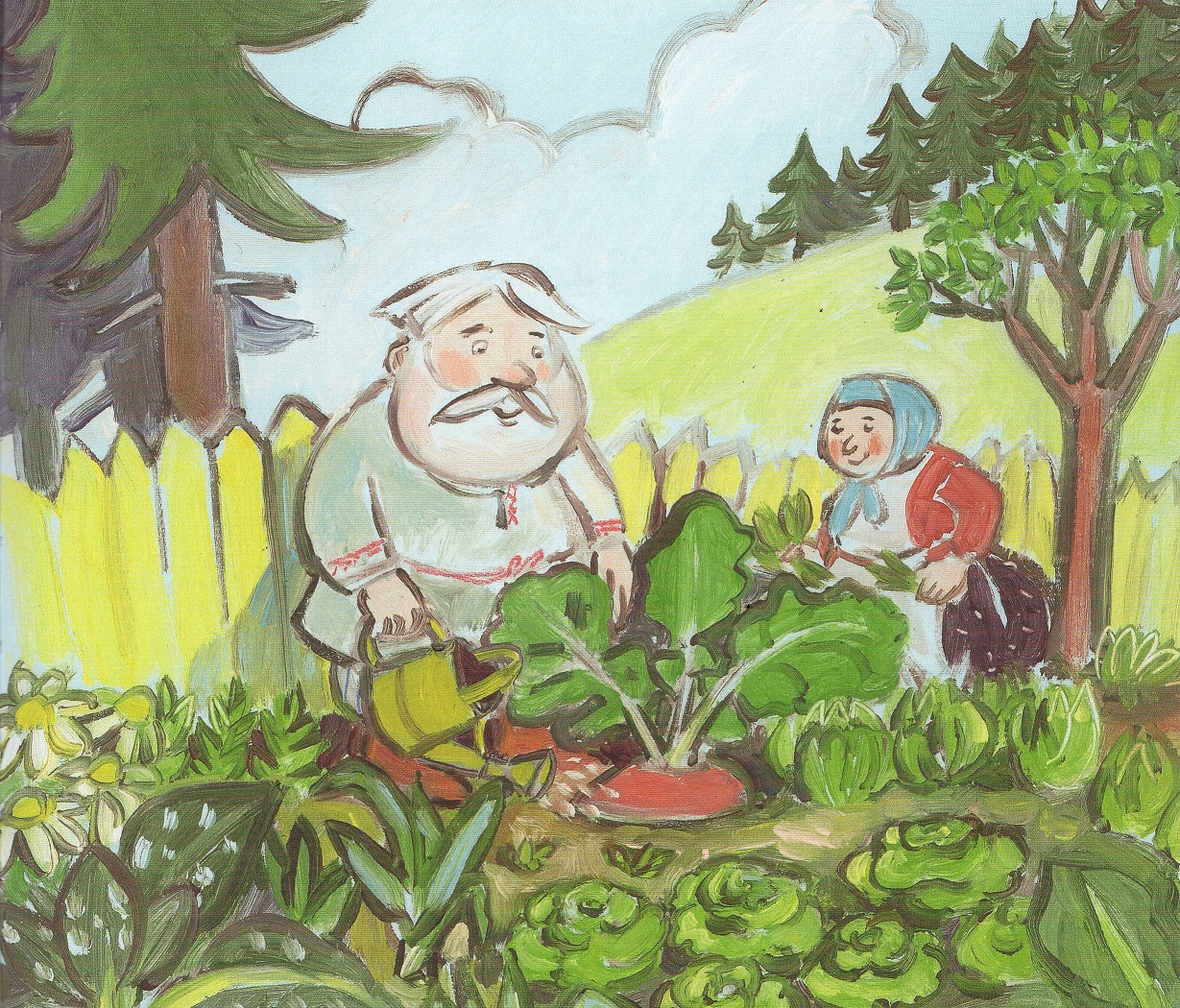 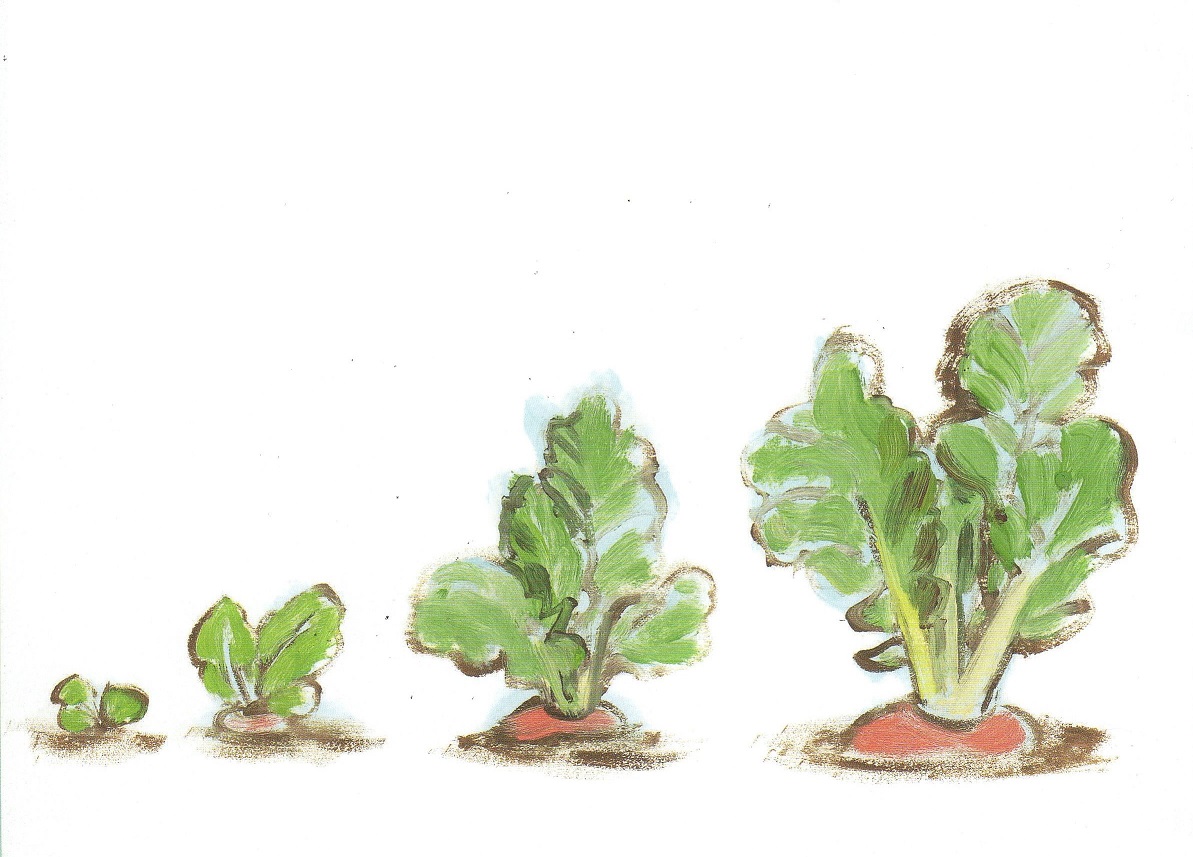 Le navet avant tant poussé que le grand-père se demanda comment il ferait pour le cueillir.
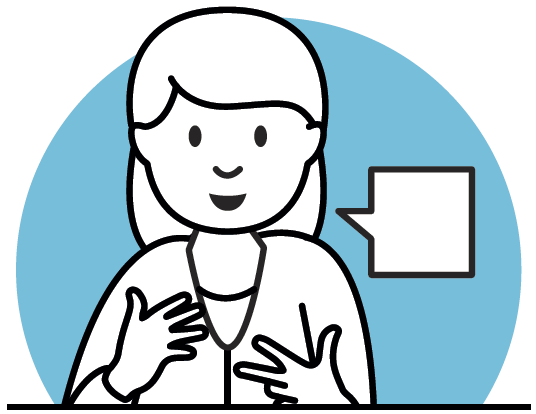 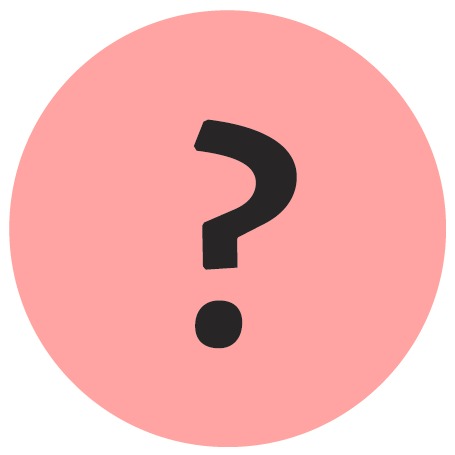 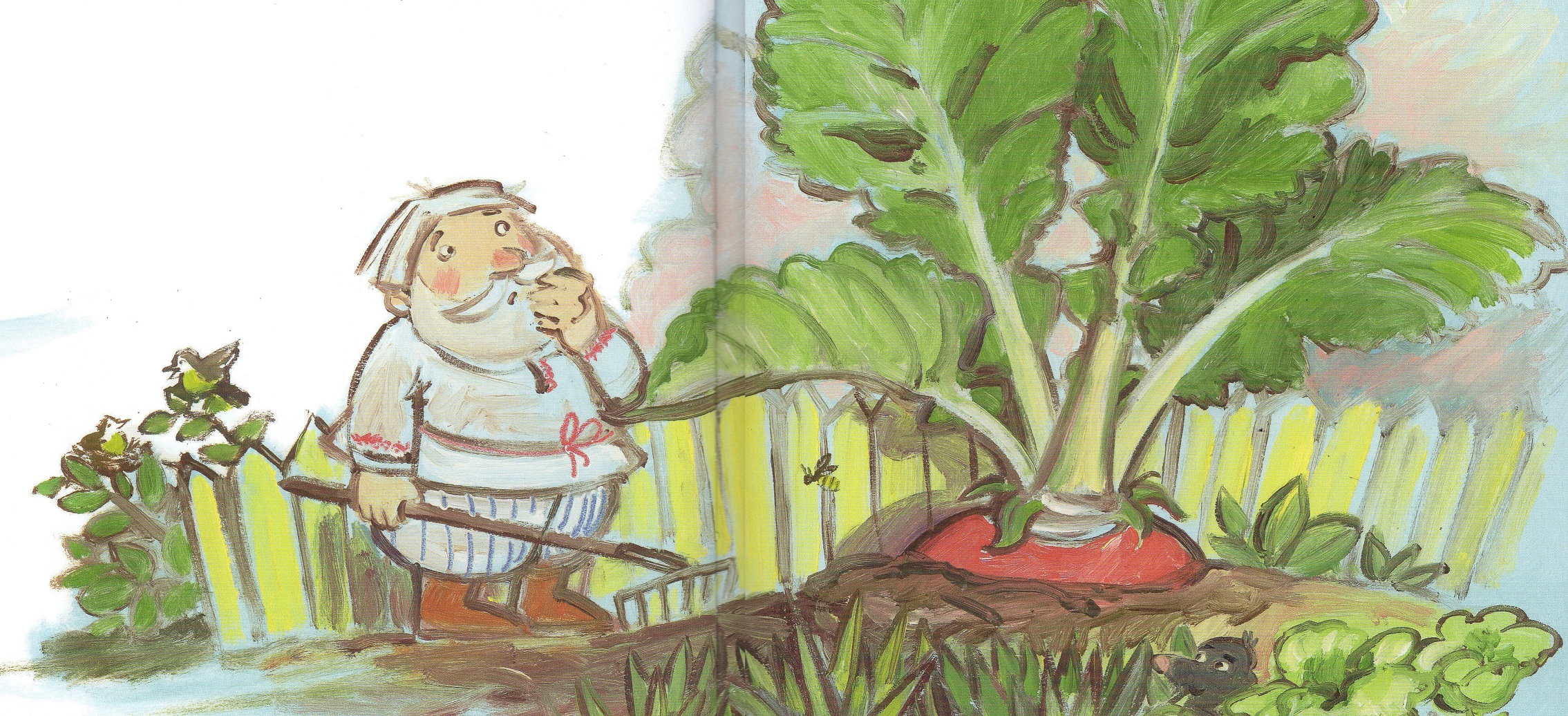 Le grand-père se retroussa les manches, cracha dans ses mains,
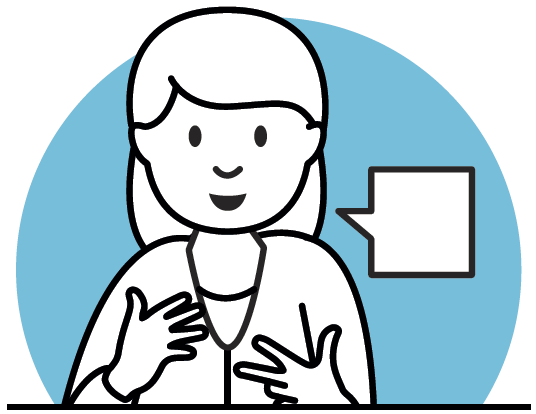 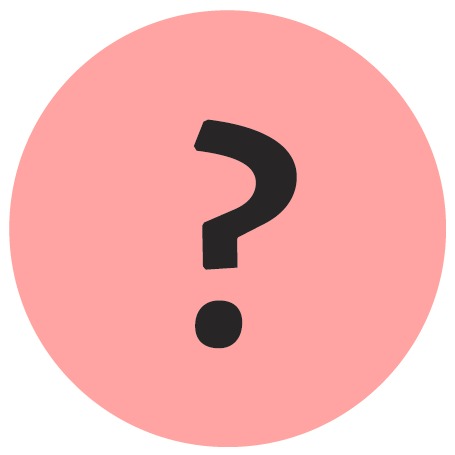 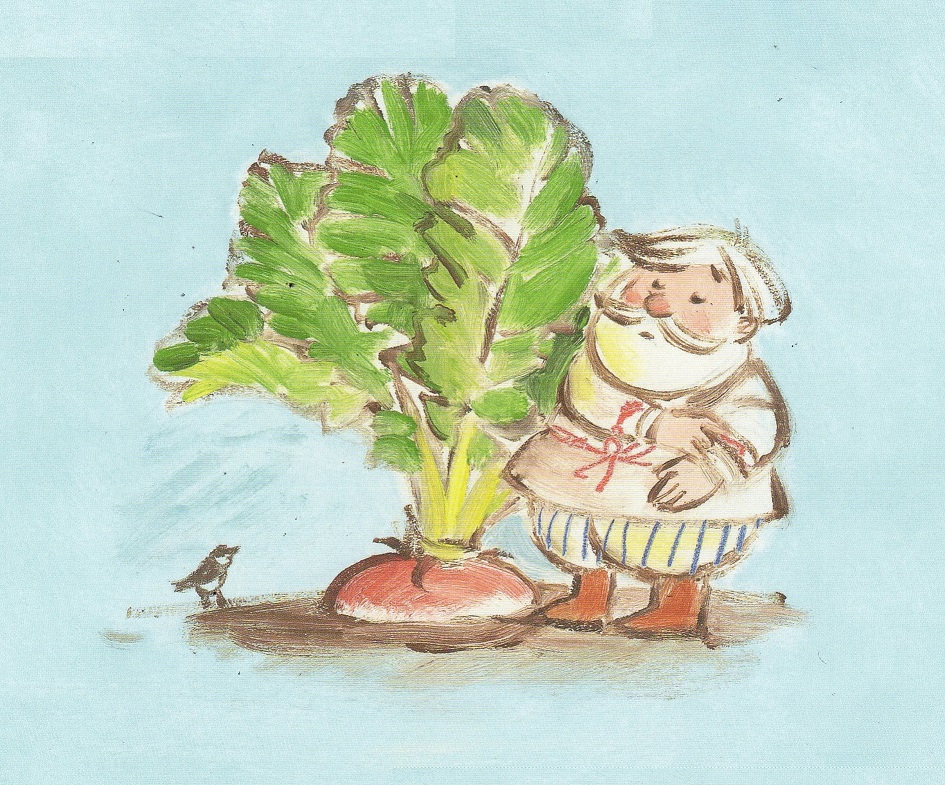 Cracha dans ses mains, empoigna les feuilles du navet, s’arc-bouta.Mais le navet ne bougea pas d’un centimètre.
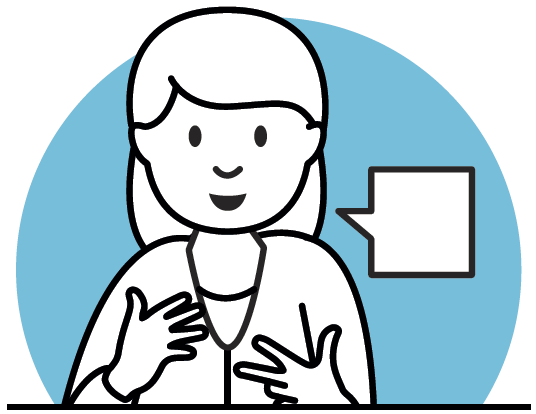 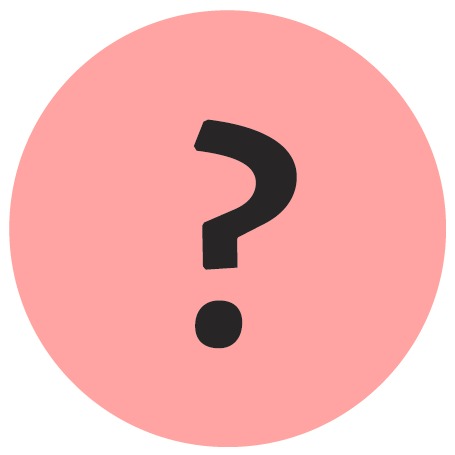 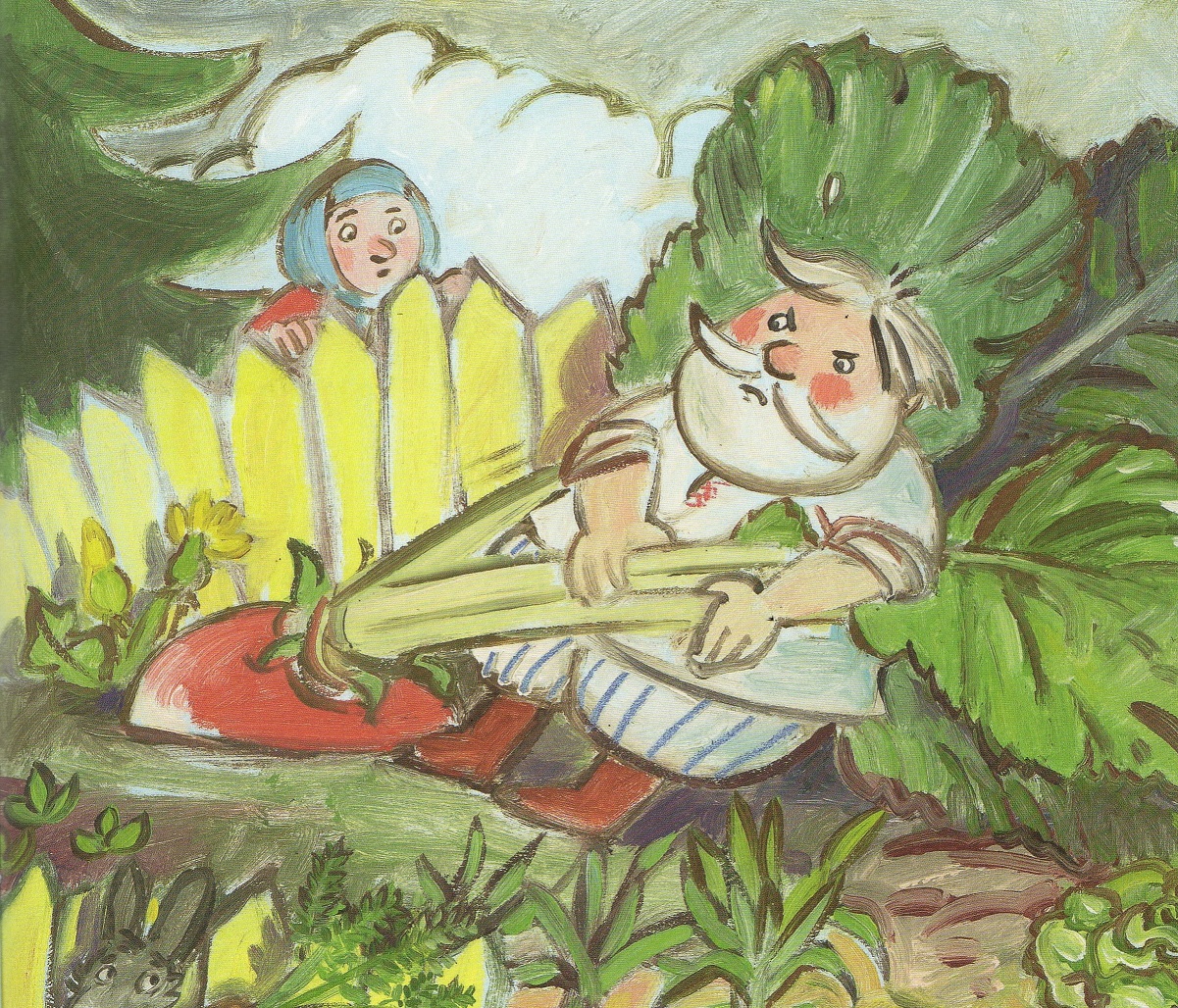 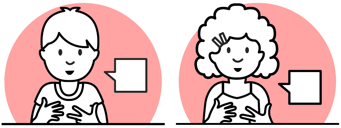 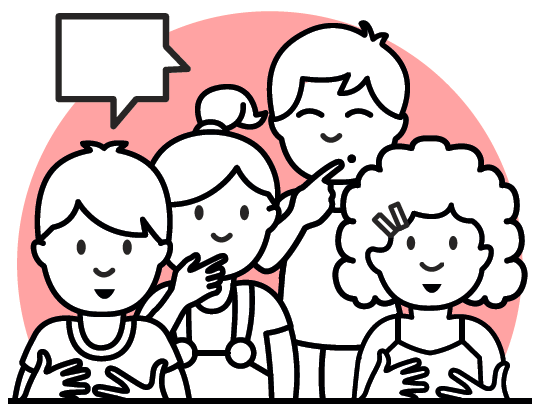 Relire l’histoire
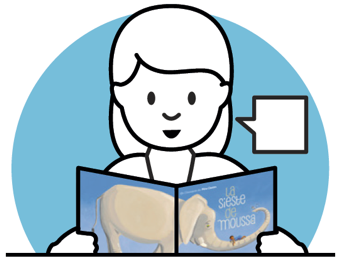 Après le long hiver russe, la neige avait fondu, le printemps était revenu. Il était temps de semer les légumes au potager.
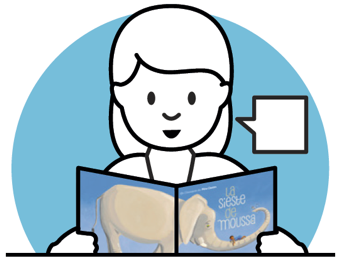 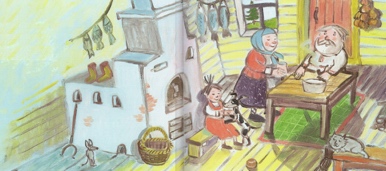 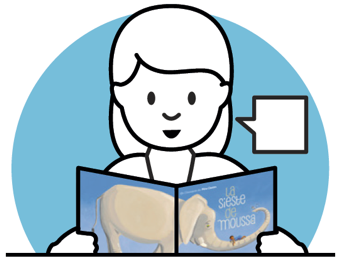 Le grand-père sema les légumes et, pour finir, déposa dans un trou une graine de navet.
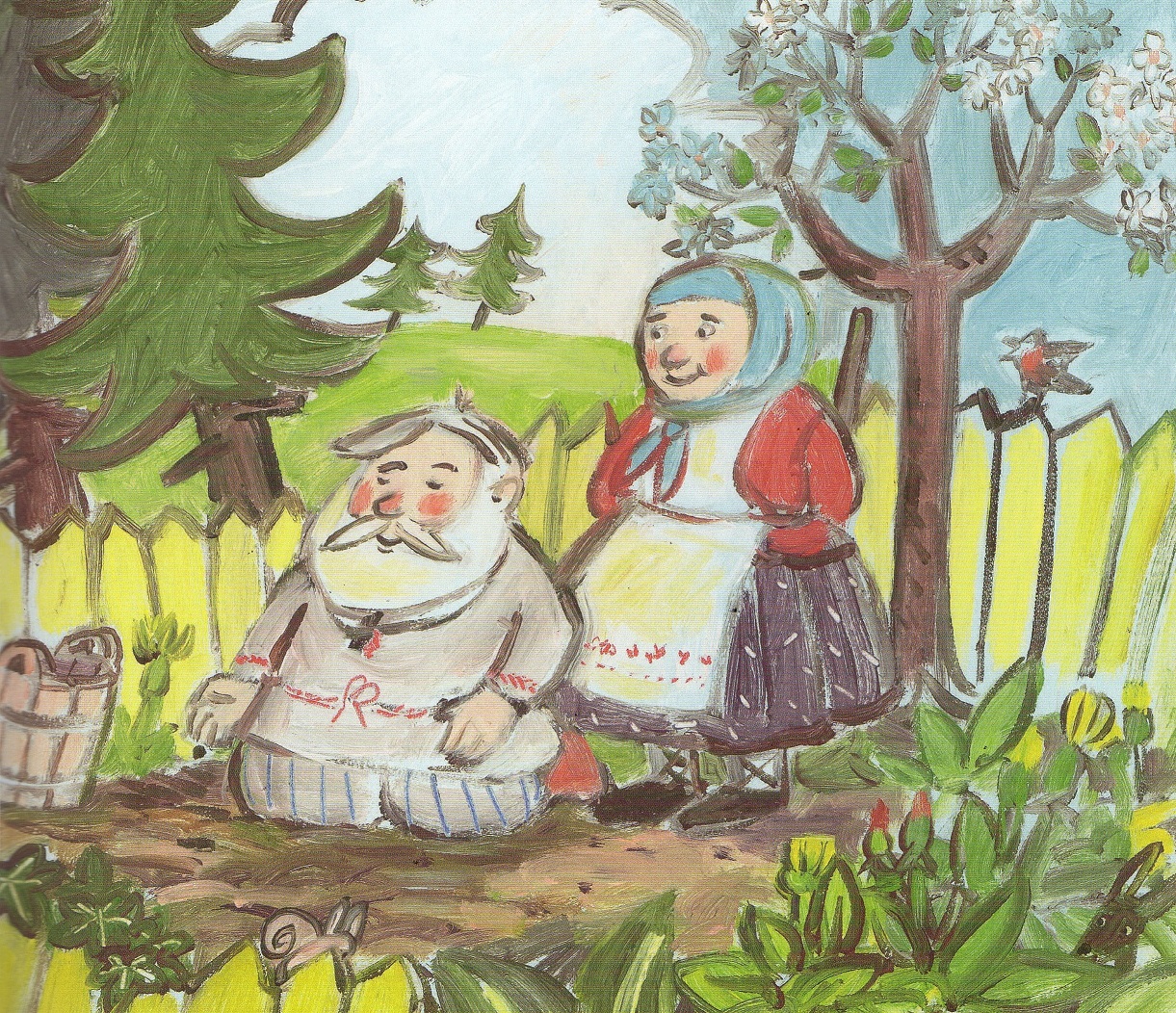 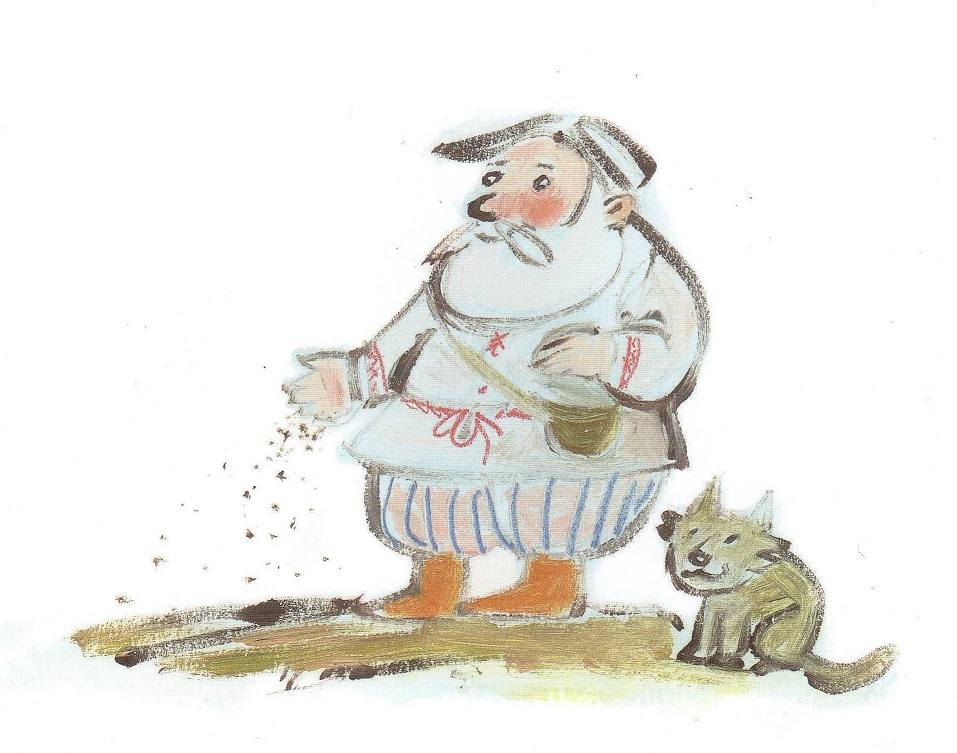 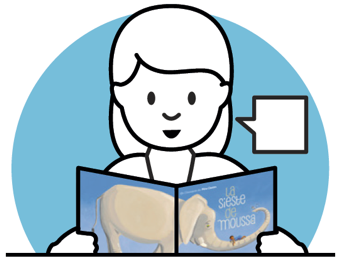 Le grand-père pris soin de ses plantations. Le navet, surtout lui donnait satisfaction. Il poussait plus vite que tous les autres légumes.
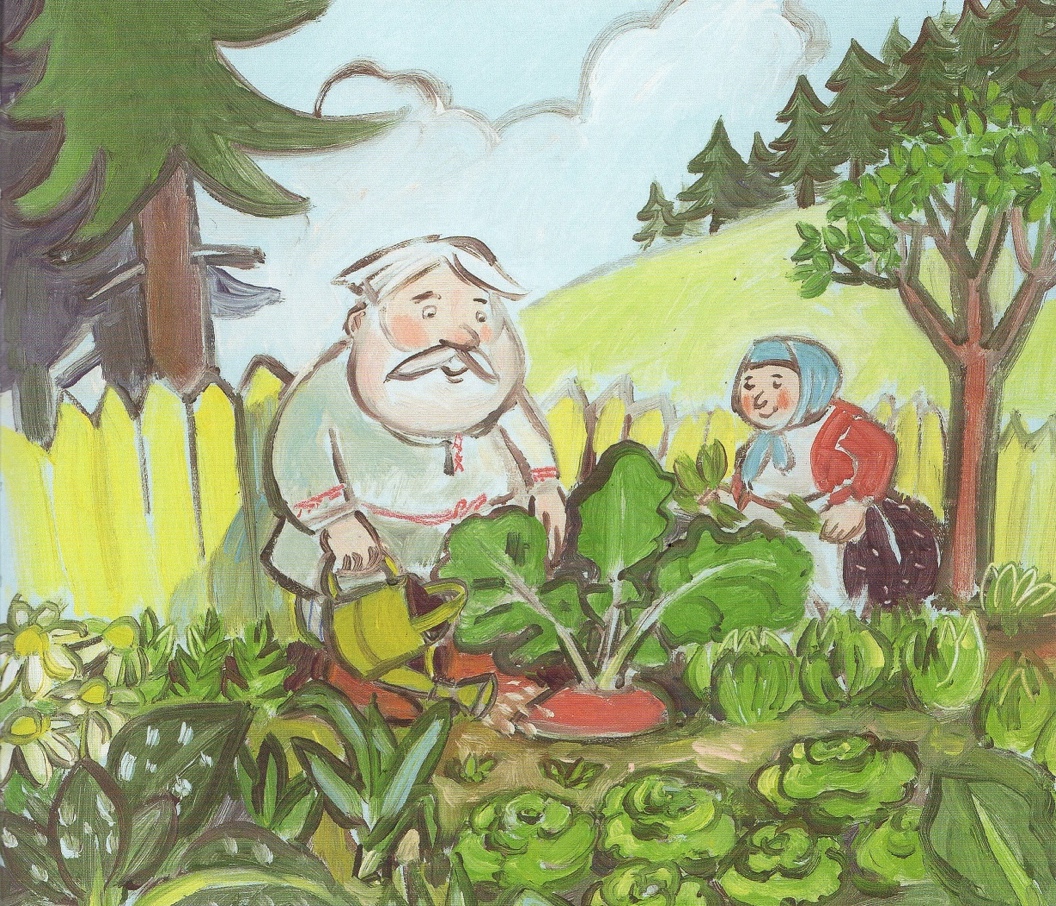 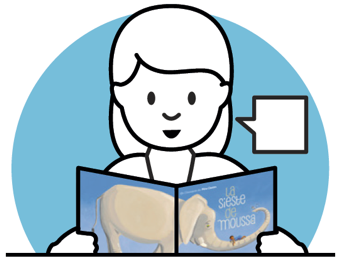 Le navet avait tant poussé que le grand-père se demanda comment il ferait pour le cueillir.
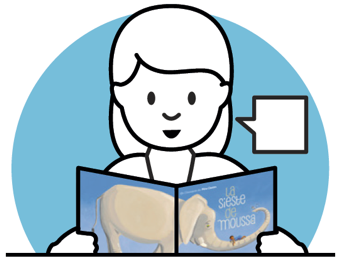 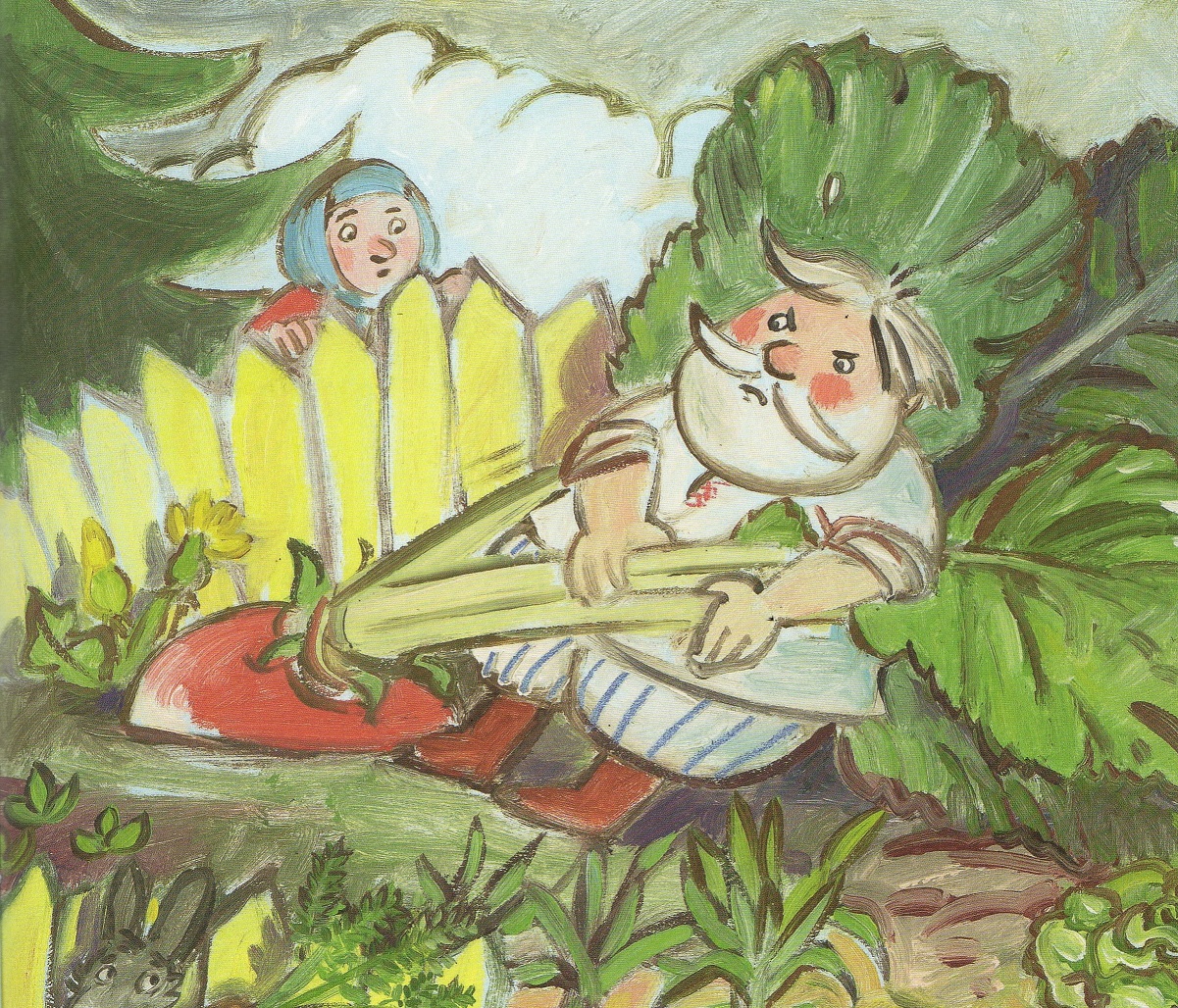 Le grand-père se retroussa les manches, cracha dans ses mains, empoigna les feuilles du navet, s’arc-bouta. Mais le navet ne bougea pas d’un centimètre.
Se mettre à la place des personnages